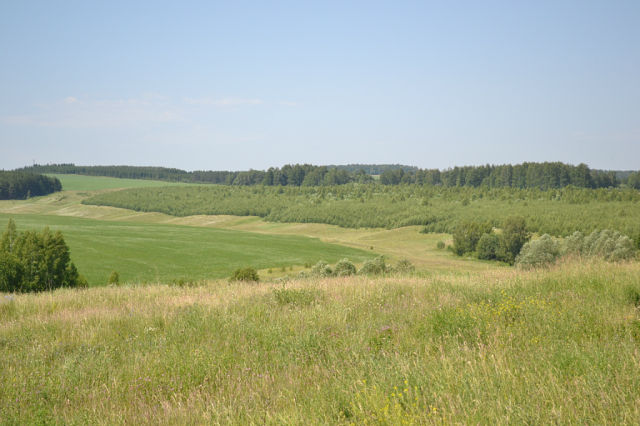 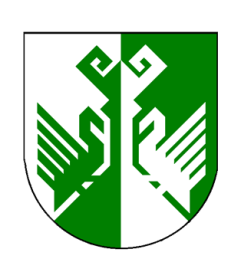 БЮДЖЕТ ДЛЯ ГРАЖДАН
Итоги  исполнения 
 бюджета
муниципального  образования
"Сернурский  муниципальный  район"
за  2015 год
Бюджет  муниципального образования"Сернурский муниципальный район"на 2015 год и на плановый период 2016 и 2017 годов
УТВЕРЖДЕН:
        Решением Собрания депутатов муниципального образования «Сернурский муниципальный район» от 24 декабря 2014 года № 28
ВНЕСЕНЫ ИЗМЕНЕНИЯ И ДОПОЛНЕНИЯ:
    Решениями Собрания депутатов  муниципального образования «Сернурский муниципальный район» от:
18февраля 2015 года №36
22 июля 2015 года № 62
05 ноября 2015 года № 76
31 декабря 2015 года № 87.
Основные характеристики 
бюджета Сернурского муниципального района
за 2015 год
Динамика налоговых и неналоговых доходов  бюджета 
муниципального образования 
«Сернурский муниципальный район»
Уровень дотационности бюджета муниципального образования «Сернурский муниципальный район»
Исполнение налоговых и неналоговых доходов
 бюджета муниципального образования 
«Сернурский муниципальный район» за 2015 год
млн. рублей
Структура доходов бюджета 
муниципального образования 
«Сернурский муниципальный район» за 2015 год
Структура налоговых и неналоговых доходов бюджета Сернурского муниципального района в 2015 году
Исполнение налоговых и неналоговых доходов
бюджета  муниципального образования 
«Сернурский муниципальный район» за 2015 год
млн. рублей
Исполнение налога на доходы физических лиц за 2015 год
98,9%
-1,1 млн.руб.
Исполнение доходов от продажи материальных и нематериальных активов за 2015 год
Исполнение  доходов от использования имущества за 2015 год
Безвозмездные поступления из республиканского бюджета Республики Марий Эл в 2015 году
Уточненный бюджет по расходам составил 401,3 млн. рублей. Увеличение произошло по следующим причинам:
Межбюджетные трансферты из бюджета Сернурского муниципального района   бюджетам поселений  в 2015  году
Расходы социальной сферы в 2015 году
В 2015 году сформирован Программный бюджет, состоящий из 6 муниципальных программ:
млн. руб.
Всего в 2015 году Дорожный фонд составил 9 363,7 тыс. рублей
Акцизы (4288,8 тыс. руб.) - капитальный ремонт дорог общего пользования и дворовых территорий;
Средства респ. бюджета (3000,0 тыс. руб.) - целевые мероприятия в области дорог;
1600,7 тыс. руб.- проектирование дорог общего пользования (1596,3 РБ, 4,4 МБ);
474,2 тыс. рублей – капитальный ремонт дорог общего пользования (входящий остаток на 01.01.2015г.)
Расходы по отрасли Культура в 2015 году составили 39 120,7 тыс. рублей
Структура расходов раздела «Социальная политика» бюджета муниципального образования «Сернурский муниципальный 2015 год
тыс. руб.